«Рано или поздно всякая правильная математическая идея находит применение в том или ином деле»
А.Н. Крылов
СЛОЖНЫЕ   ПРОЦЕНТЫ
Работу выполнили:
Сапарбаев С., Панова А.,
Борзенко Л., Цыба А.
Под руководством учителя математики высшей категории 
Яицкой В. А
Проценты в художественных произведениях:
1)  В новелле О.Бальзака «Гобсек» господин Дервиль взял у ростовщика Гобсека сумму в 150000 франков сроком на 10 лет под 15% годовых.
2) В романе Салтыкова-Щедрина «Господа Головлевы» сын Порфирия Владимировича Петя проиграл в карты казенные 3000 рублей и попросил у бабушки эту сумму взаймы. Он говорил: «Я бы хороший процент дал. Пять процентов в месяц».
S=P (1+r/100)
(1+r/100)
(1+r/100) ….. =>
{
{
Через 1 год
{
Через 2 года
Через 3 года
Р – начальный вклад,
r – процентная ставка,
n – срок в годах
S – стоимость вклада
S=P (1+n* (r/100))
Простые проценты начисляются только на начальный вклад.
S=P (1+r/100)n
Сложные проценты начисляется на наращенный капитал
Сложные проценты
В финансовой деятельности
В статистике
В подсчетах при радиоактивном распаде
При анализе численности популяций (видов животных, растений, бактерий  и т.д.)
Первые таблицы были опубликованы в 1584 году инженером Симоном Стивеном.
S=P (1+r/100)n
Сколько лет вклад Р должен пролежать в банке под r % годовых, чтобы достигнуть величины S:
Операция нахождения первоначального вклада Р, если известно что через n лет он должен составить сумму S, называется дисконтированием:
Для определения процентной ставки r необходимо:
«Порфирий Владимирович сидит у себя в кабинете, исписывая цифирными выкладками листы бумаги. На этот раз его занимает вопрос : сколько было бы у него теперь денег, если бы маменька, Арина Петровна, подаренные ему при рождении дедушкой на зубок 100 руб, ассигнациями, не присвоила себе, а положила бы в ломбард на имя малолетнего Порфирия? Выходит, однако, немного: всего 800 руб. ассигнациями!»
(Салтыков – Щедрин «Господа Головлевы»)
xy
æ
ö
1
æ
ö
1
ç
÷
æ
ö
800
53
ç
÷
=
×
-
=
×
-
ç
÷
r
100
1
100
8
1
53
ç
÷
ç
÷
ç
è
ø
÷
100
è
ø
è
ø
8   xy    53       1/x     =    -   1   = 0.040015……
r = 100 * 0.04 = 4 %
1000 фунтов под 5% годовых
Через 100 лет
100000 фунтов на постройку общественных зданий
131000 фунтов
31000 фунтов под 5% годовых
1061000 фунтов в распоряжение бостонским жителям
Через 100 лет
4061000 фунтов
3000000 фунтов правлению Массачусетской общины
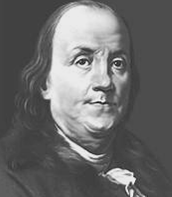 Б.Франклин (1706 -1790) – государственный деятель, ученый, один из авторов Декларации независимости США (1776 г.), пионер исследования электричества.
1) 12% годовых ежеквартально, r = 12%/ 4= 3% ежеквартально при P=1 и n=4 получаем:
2) 12% годовых ежемесячно,  r = 12%/12 = 1% ежемесячно при P=1 и n=12 получаем:
3) 12% годовых еженедельно,  r = 12% / 52 еженедельно при P=1 и n=52 получаем
4) 12% годовых ежедневно,  r = 12% / 365 ежедневно при P=1 и n=365 получаем:
12
=
·
+
=
365
S
1
1
)
1
1275
5) 12% годовых ежечасно  r = 12% / 8760 ежечасно при P=1 и n=8760 получаем:
365
*
100
(
.
, т.е              r = 12.55% годовых
, т.е             r = 12.68% годовых
, т.е              r = 12.73% годовых
, т.е              r = 12,75% годовых
, т.е           r = 12.75% годовых
Т.о, 12% годовых :
Эффективная процентная ставка?
Что лучше:
15,2%
ежемесячно
15,5%
ежеквартально
или
r = 16,4244% годовых
r = 16.3049% годовых
Таким образом, 15.5% ежеквартально выгоднее, 
                             чем 15,2% ежемесячно.
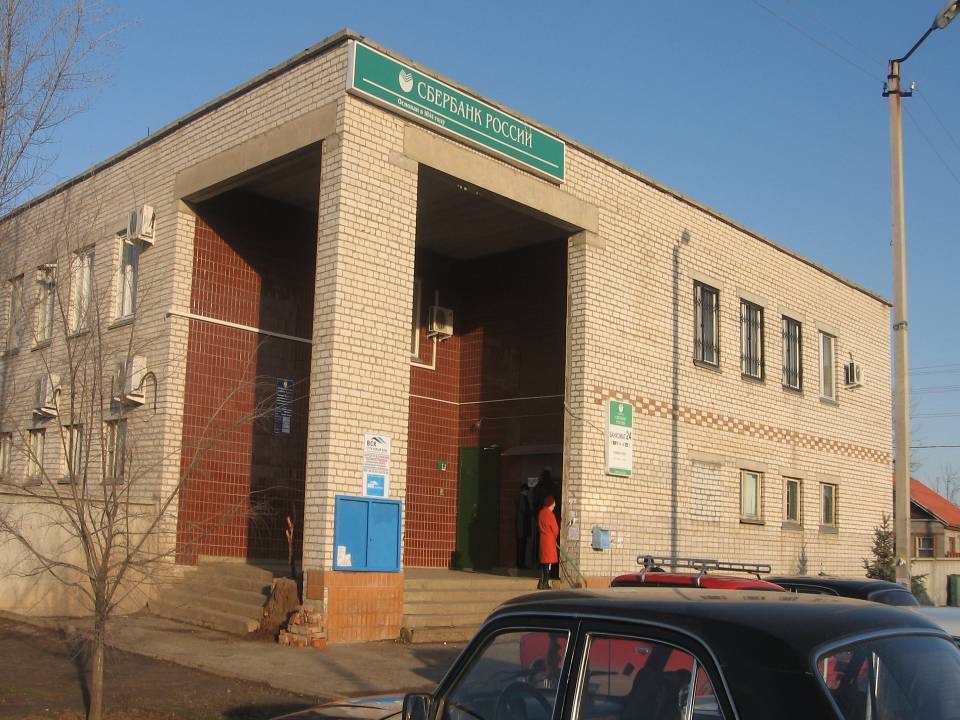 Сбербанк-150% годовых
"Триумф"-200%годовых
"Мечта"-1000% годовых
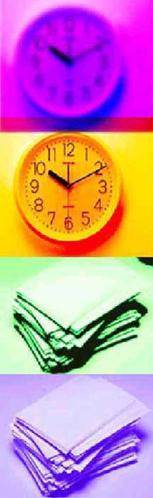 P=S*(1+r/100)n
«Триумф»:
P=10000
r=200%     S=10000(1+200/100)5 =
n=5 лет     =10000*35=2430000 (руб)
S=?
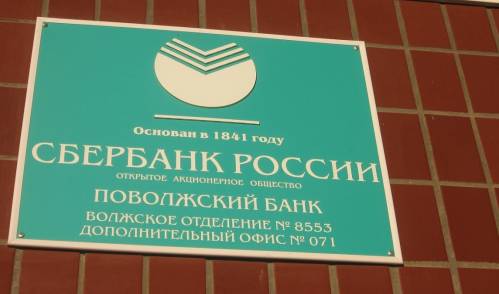 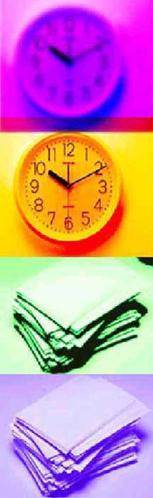 «Мечта»:
P=10000   S=10000(1+1000/100)5
r=1000%   =10000*115=
n=5 лет     =1610510000(руб)
S=?
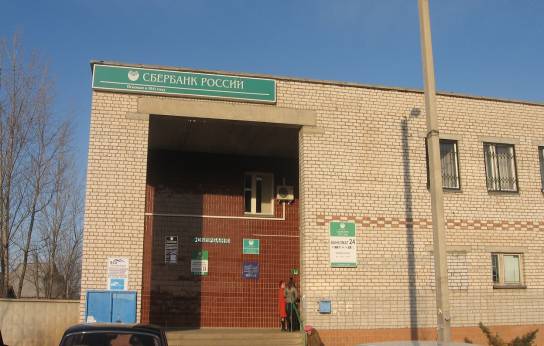 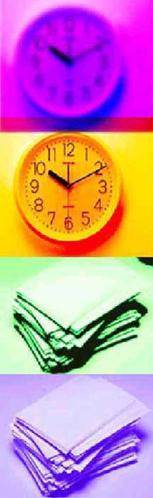 Сбербанк:            
P=10000         
r=120%
n=4
S=10000*(1+120/100*4)4=10000*1,34=
= 28561 (руб).   

r=130%    
n=2
S=10000*(1+130/100*2)2=10000(33/20)2 n=2           =10000*1,652=27225 (руб).

r=150%         S=25000 (руб).
S=?
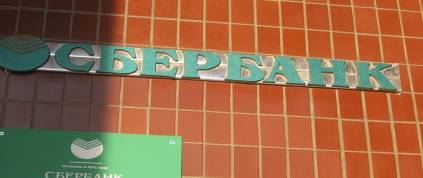 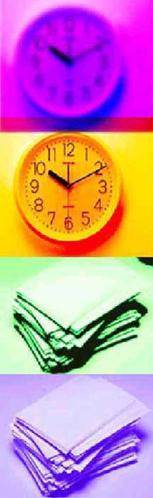 1+100/36500=1+1/365             
                                                                                                  
 (1+1/365)365             через год


  e =2,71828………